SALS
Presentation
Welcome To Sals
Lorem ipsum dolor sit amet, consectetur adipiscing elit. Integer accumsan, quam sit amet bibendum lacinia, neque sem mattis turpis, eget lobortis erat ipsum sollicitudin est. Suspendisse pellentesque dolor id consectetur venenatis.
Presentation
Definition Of Dance
Lorem ipsum dolor sit amet, consectetur adipiscing elit. Integer accumsan, quam sit amet bibendum lacinia, neque sem mattis turpis, eget lobortis erat ipsum sollicitudin est. Suspendisse pellentesque dolor id consectetur venenatis.
More
Presentation
Movement Of The Body
Sub-Header
Lorem ipsum dolor sit amet, consectetur adipiscing elit. Integer accumsan, quam sit amet bibendum lacinia, neque sem mattis turpis, eget lobortis erat ipsum sollicitudin est. Suspendisse pellentesque dolor id consectetur venenatis.
Presentation
In Rhythmic Way
Lorem ipsum dolor sit amet, consectetur adipiscing elit. Integer accumsan, quam sit amet bibendum lacinia, neque sem mattis turpis, eget lobortis erat ipsum sollicitudin est. Suspendisse pellentesque dolor id consectetur venenatis.
More
Presentation
Usually To Music
Lorem ipsum dolor sit amet, consectetur adipiscing elit. Integer accumsan, quam sit amet bibendum lacinia, neque sem mattis turpis, eget lobortis erat ipsum sollicitudin est. Suspendisse pellentesque dolor id consectetur venenatis.
Lorem ipsum dolor sit amet, consectetur adipiscing elit. Integer accumsan, quam sit
Presentation
Given Space
Lorem ipsum dolor
Lorem ipsum dolor sit amet, consectetur adipiscing elit. Integer accumsan, quam sit amet bibendum lacinia, neque sem mattis turpis,
Lorem ipsum dolor sit amet, consectetur adipiscing elit.
Presentation
Purpose Of Expressing
Lorem ipsum dolor sit amet, consectetur adipiscing elit. Integer accumsan, quam sit amet bibendum lacinia, neque sem mattis turpis, eget lobortis erat ipsum sollicitudin est. Suspendisse pellentesque dolor id consectetur venenatis.
More
Presentation
An Idea Or Emotion
Lorem ipsum dolor sit amet, consectetur adipiscing elit. Integer accumsan, quam sit amet bibendum lacinia, neque sem mattis turpis, eget lobortis erat ipsum sollicitudin est. Suspendisse pellentesque dolor id consectetur venenatis.
Lorem ipsum dolor sit amet, consectetur adipiscing elit. Integer accumsan, quam sit
Lorem ipsum dolor sit amet, consectetur adipiscing elit. Integer accumsan, quam sit
Presentation
Releasing Energy
Lorem ipsum dolor sit amet, consectetur adipiscing elit. Integer accumsan, quam sit
Lorem ipsum dolor sit amet, consectetur adipiscing elit. Integer accumsan, quam sit
Lorem ipsum dolor sit amet, consectetur adipiscing elit. Integer accumsan, quam sit
Lorem ipsum dolor sit amet, consectetur adipiscing elit. Morbi posuere, enim porttitor iaculis commodo, ligula libero congue eroseu facilisis arcu orci non risus. Quisque tincidunt vulputate velit, molestie suscipit erat. Aliquam dignissim turpis non pretium lobortis. Donec nunc odio, fermentum et pretium vehicula, ornare et eros. Praesent lobortis gravida libero, sed auctor nibh faucibus vel. Nunc ultrices ante sed metus gravida tincidunt in vel urna.
Presentation
Simply Taking Delight
Lorem ipsum dolor sit amet, consectetur adipiscing elit. Integer accumsan, quam sit amet bibendum lacinia, neque sem mattis turpis, eget lobortis erat ipsum sollicitudin est. Suspendisse pellentesque dolor id consectetur venenatis.
Lorem ipsum dolor sit amet, consectetur adipiscing elit. Integer accumsan, quam sit
Presentation
ImproveYour Muscle
Lorem ipsum dolor sit amet, consectetur adipiscing elit, sed do eiusmod tempor incididunt ut labore et dolore magna aliqua. Ut enim ad minim veniam, quis nostrud exercitation ullamco laboris nisi ut aliquip ex ea
Lorem ipsum dolor sit amet, consectetur adip iscing elit, sed do eiusmod tempor incididunt ut
Lorem ipsum dolor sit amet, consectetur adip iscing elit, sed do eiusmod tempor incididunt ut
Presentation
Meet New Friends
Lorem ipsum dolor sit amet, consectetur adipiscing elit. Integer accumsan, quam sit amet bibendum lacinia
Lorem ipsum dolor sit amet, consectetur adipiscing elit, sed do eiusmod tempor incididunt ut labore et dolore magna aliqua. Ut enim ad minim veniam, quis nostrud exercitation ullamco laboris nisi ut aliquip ex ea
Presentation
Types Of Dance
Magna aliqua. Ut enim ad minim veniam, quis nostrud exercitation ullamco laboris nisi ut aliquip ex ea
Lorem ipsum dolor sit amet, consectetur adipiscing elit. Integer accumsan, quam sit amet bibendum lacinia, neque sem mattis turpis, eget lobortis erat ipsum sollicitudin est. Suspendisse pellentesque dolor id consectetur venenatis.
Magna aliqua. Ut enim ad minim veniam, quis nostrud exercitation ullamco laboris nisi ut aliquip ex ea
More
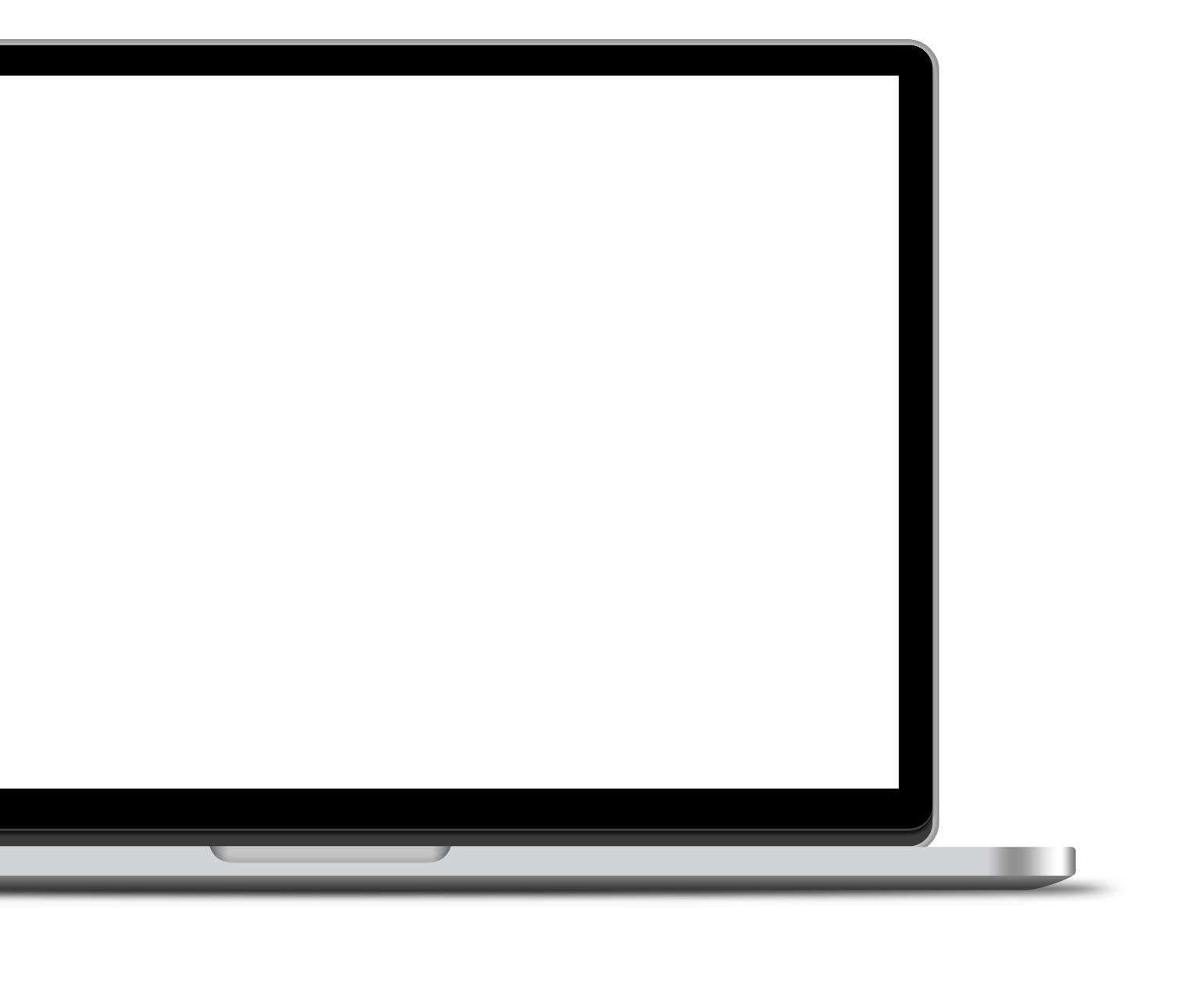 Presentation
Performing Art Form
Lorem ipsum dolor sit amet, consectetur adipiscing elit. Integer accumsan, quam sit amet bibendum lacinia, neque sem mattis turpis, eget lobortis erat ipsum sollicitudin est. Suspendisse pellentesque dolor id consectetur venenatis.
More
Symbolic Value
Presentation
Lorem ipsum dolor sit amet, consectetur adipiscing elit. Integer accumsan, quam sit amet bibendum lacinia, neque sem mattis turpis, eget lobortis erat ipsum sollicitudin est. Suspendisse pellentesque dolor id consectetur venenatis.
Lorem ipsum
Lorem ipsum
Lorem ipsum
Lorem ipsum
Lorem ipsum dolor sit amet, consectetur adipiscing elit, sed do eiusmod tempor
Lorem ipsum dolor sit amet, consectetur adipiscing elit, sed do eiusmod tempor
Lorem ipsum dolor sit amet, consectetur adipiscing elit, sed do eiusmod tempor
Lorem ipsum dolor sit amet, consectetur adipiscing elit, sed do eiusmod tempor
Categorized And Described
PRESENTATION TEMPLATE
20
15
10
5
Lorem ipsum dolor sit amet, consectetur adipiscing elit, sed do eiusmod tempor incididunt ut labore et dolore magna aliqua. Ut enim ad minim veniam, quis nostrud exercitation ullamco laboris nisi ut aliquip ex ea
Presentation
By Its Choreography
Lorem ipsum dolor sit amet, consectetur adipiscing elit, sed do eiusmod tempor incididunt ut labore et dolore
Magna aliqua. Ut enim ad minim veniam, quis nostrud exercitation ullamco laboris
1
Lorem ipsum dolor sit amet, consectetur adipiscing elit, sed do eiusmod tempor
2
Repertoire Of Movements
PRESENTATION TEMPLATE
Lorem ipsum dolor sit amet, consectetur adipiscing elit, sed
Magna aliqua. Ut enim ad minim veniam, quis nostrud exercit
Sals Present
Magna aliqua. Ut enim ad minim veniam, quis nostrud exercit
Lorem ipsum dolor sit amet, consectetur adipiscing elit, sed
Presentation
Historical Period
Lorem ipsum dolor sit amet, consectetur adipiscing elit. Integer accumsan, quam sit amet bibendum lacinia, neque sem mattis turpis, eget lobortis erat ipsum sollicitudin est. Suspendisse pellentesque dolor id consectetur venenatis.
More
Presentation
Break Slide
Lorem ipsum dolor sit amet, consectetur adipiscing elit. Integer accumsan, quam sit amet bibendum lacinia, neque sem mattis turpis, eget lobortis erat ipsum sollicitudin est. Suspendisse pellentesque dolor id consectetur venenatis.
Presentation
Lorem ipsum dolor sit amet, consectetur adipiscing elit. Integer accumsan, quam sit amet bibendum lacinia, neque sem mattis turpis, eget lobortis erat ipsum sollicitudin est. Suspendisse pellentesque dolor id consectetur venenatis.
Magna aliqua. Ut enim ad minim veniam, quis nostrud
Place Of Origin
Presentation
Australian Dancer
Lorem ipsum dolor sit amet, consectetur adipiscing elit. Integer accumsan, quam sit amet bibendum lacinia
Lorem ipsum dolor sit amet, consectetur adipiscing elit, sed do eiusmod tempor incididunt ut labore et dolore magna
Presentation
Personal Expression
Lorem ipsum dolor sit amet, consectetur adipiscing elit. Integer accumsan, quam sit amet bibendum lacinia, neque sem mattis turpis, eget lobortis erat ipsum sollicitudin est. Suspendisse pellentesque dolor id consectetur venenatis.
Our Mentor
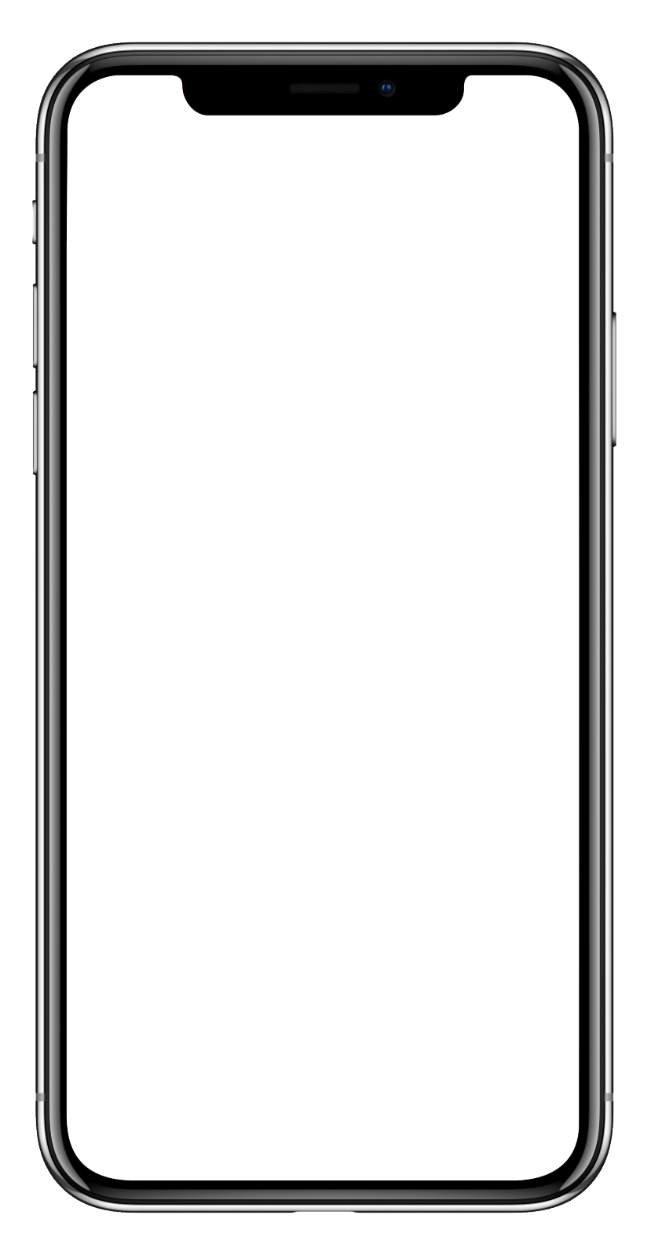 Presentation
The Body And Mind
Lorem ipsum dolor sit amet, consectetur adipiscing elit, sed do eiusmod tempor incididunt ut labore et dolore
Magna aliqua. Ut enim ad minim veniam, quis nostrud exercitation ullamco laboris
1
Lorem ipsum dolor sit amet, consectetur adipiscing elit, sed do eiusmod tempor
2
Supportive Community
PRESENTATION TEMPLATE
Title Here
Title Here
Title Here
Title Here
Lorem ipsum dolor sit amet, consectetur adipiscing elit,
Lorem ipsum dolor sit amet, consectetur adipiscing elit,
Lorem ipsum dolor sit amet, consectetur adipiscing elit,
Lorem ipsum dolor sit amet, consectetur adipiscing elit,
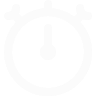 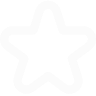 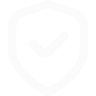 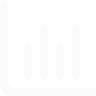 Presentation
American Dancer
Lorem ipsum dolor sit amet, consectetur adipiscing elit. Integer accumsan, quam sit amet bibendum lacinia, neque sem mattis turpis, eget lobortis erat ipsum sollicitudin est. Suspendisse pellentesque dolor id consectetur venenatis.
Lorem ipsum dolor sit amet, consectetur adipiscing elit. Integer accumsan, quam sit
Presentation
African Dancer
Lorem ipsum dolor sit amet, consectetur adipiscing elit. Integer accumsan, quam sit amet bibendum lacinia, neque sem mattis turpis, eget lobortis erat ipsum sollicitudin est. Suspendisse pellentesque dolor id consectetur venenatis.
Your Title Here
85%
Contact Us!
www.salsdance.com
+124 29384 123
salsdance@gmail.com
123 South Street, East Lake, Bosnia
THANK YOU!